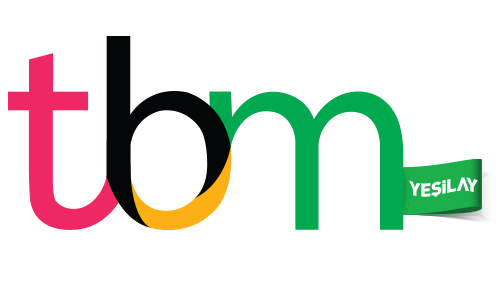 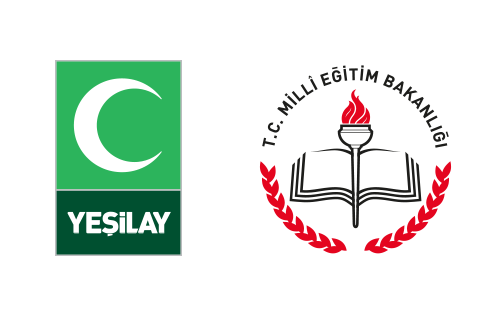 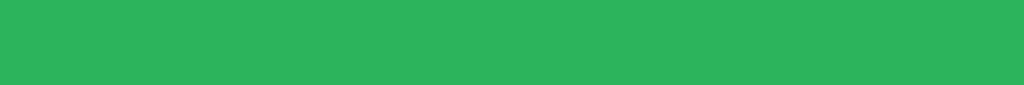 TBM Alan Bilgisi Öğrenme Alanı
SAĞLIKLI YAŞAMA
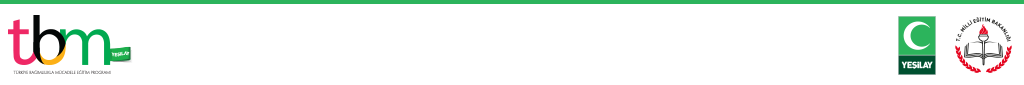 TÜRKİYE BAĞIMLILIKLA MÜCADELE EĞİTİM PROGRAMI (TBM)
Vücut: Ufak Dünya
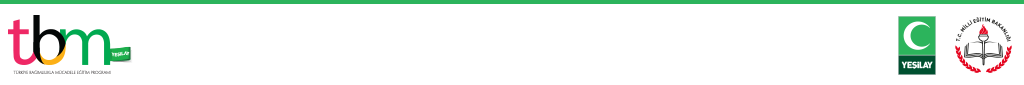 TÜRKİYE BAĞIMLILIKLA MÜCADELE EĞİTİM PROGRAMI (TBM)
Sağlıklı Kalmak
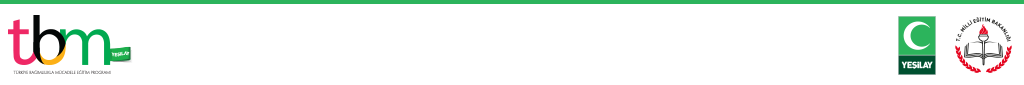 TÜRKİYE BAĞIMLILIKLA MÜCADELE EĞİTİM PROGRAMI (TBM)
“Ufak Dünya”da Dengeyi Korumak
Denge hâlinin korunması için çalışanlar
Çeşitli sistem ve yapılarıyla vücudun kendisi
Bilinçli gayretleriyle insanın kendisi
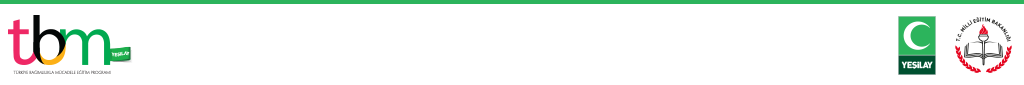 TÜRKİYE BAĞIMLILIKLA MÜCADELE EĞİTİM PROGRAMI (TBM)
1
Yaşam Tarzına Dikkat Et!
Uygun şekilde beslen!
Yeterli uyu!
Düzenli ve istikrarlı bir fiziksel hareketlilik içinde ol!
Sakin ve tutarlı bir hayat temposu tuttur!
Sükûnet ve duruluk içinde bir zihin yapısında ol!
Mutedil ve dengeli ol!
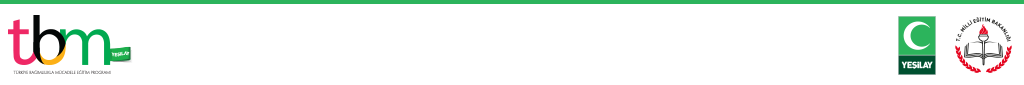 TÜRKİYE BAĞIMLILIKLA MÜCADELE EĞİTİM PROGRAMI (TBM)
2
Sağlıklı Beslen!
Yetersiz beslenme!
Dengesiz beslenme!
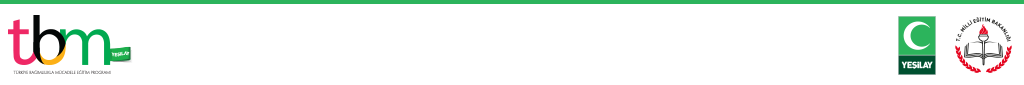 TÜRKİYE BAĞIMLILIKLA MÜCADELE EĞİTİM PROGRAMI (TBM)
2
Sağlıklı Beslen!
İdeal vücut ağırlığında ol!
Enerji ve besin içeren yiyeceklerin her çeşidinden yeterli miktarlarda ye!
Seçerek oluşturduğun en az iki öğünle beslen!
Hijyenik gıdalarla beslen!
Yiyeceklerini değerlendirerek al!
Ambalajlı ürünleri etiketlerini okuyup inceleyerek al!
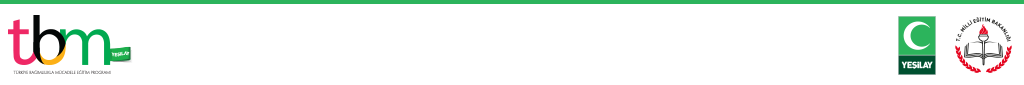 TÜRKİYE BAĞIMLILIKLA MÜCADELE EĞİTİM PROGRAMI (TBM)
3
Sağlık Okuryazarı Ol!
Sağlık okuryazarlığı;
sağlıklı yaşam yılını ve kalitesini arttırır,
bireye kendi sağlığıyla ilgili kararlara katılımda daha fazla aktif rol alma imkânı verir,
bireylerin doğru bilgi ve hizmete ulaşmasını sağlar,
bireylerin daha kaliteli sağlık hizmetinden yararlanmasını sağlar,
alınan sağlık hizmetini kullanabilme yeteneği kazandırır.
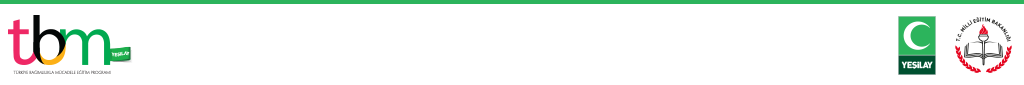 TÜRKİYE BAĞIMLILIKLA MÜCADELE EĞİTİM PROGRAMI (TBM)
3
Sağlık Okuryazarı Ol!
Sağlık Okuryazarı Olunmazsa Ne Olur?
Sağlıklı kalmayla ilgili bilgi eksikliği yaşanır.
Koruyucu sağlık hizmetleriyle ilgili bilgi eksikliği yaşanır.
Sağlık hizmetlerinden yararlanmada sorunlar yaşanır.
Sağlıkla ilgili verilen bilgileri anlamada güçlük çekilir.
(1/2)
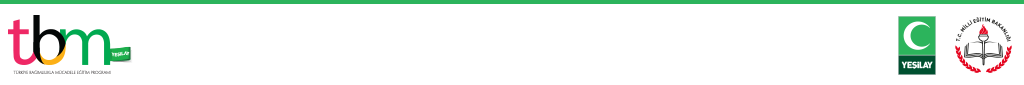 TÜRKİYE BAĞIMLILIKLA MÜCADELE EĞİTİM PROGRAMI (TBM)
3
Sağlık Okuryazarı Ol!
Sağlık Okuryazarı Olunmazsa Ne Olur?
Verilen tedaviye uymada güçlük çekilir.
Kronik hastalıklarla ilgili bilgi eksikliği duyulur.
Hastaneye yatış süresi ve aralığında artma görülür.
Sağlık harcamalarında artma gerçekleşir.
Sağlık ve yaşam kalitesi düşer!
(2/2)
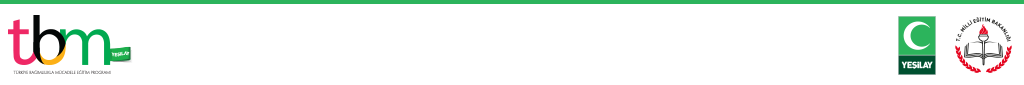 TÜRKİYE BAĞIMLILIKLA MÜCADELE EĞİTİM PROGRAMI (TBM)
3
Sağlık Okuryazarı Ol!
Sağlıkla ilgili temel bilgileri edin!
Vücudunu yapı ve işlevleriyle tanı!
Sağlık riskleriyle ve sağlık hizmetlerinin kullanımıyla ilgili materyalleri okuyup anlamaya çalış!
Değişen sağlık koşullarına ilgili ol!
(1/2)
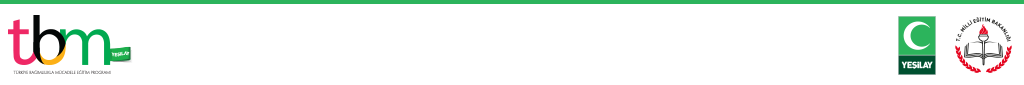 TÜRKİYE BAĞIMLILIKLA MÜCADELE EĞİTİM PROGRAMI (TBM)
3
Sağlık Okuryazarı Ol!
Öğrendiğin sağlık koruma bilgilerini uygula!
Sağlık ve hastalıkla ilgili duyduğun bilgileri eleştirel bir süzgeçten geçirip değerlendir!
Sahip olduğun kaynakları doğru ve anlamlı şekilde kullan!
Sağlık hizmetlerinden kaliteli ve sana gerekli olanları al!
(2/2)
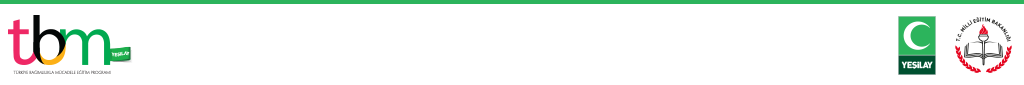 TÜRKİYE BAĞIMLILIKLA MÜCADELE EĞİTİM PROGRAMI (TBM)
4
Kişisel Hijyenine Özen Göster!
Günlük hayatta dış etkenlere en fazla açık olan vücut bölümlerinin bakım ve temizliğine hassasiyet göster!
Dış etkenlere daha az açık olan bölgelerin temizlik ve bakımını da önemse!
Vücudun içine açılan ağız ve diş, kulak, burun gibi organların temizlik ve bakımını dikkatlice uygula!
Yıkanma ve banyo alışkanlığında gevşeklik gösterme!
Diş fırçası, tırnak makası gibi kişisel eşyalarını koru!
(1/2)
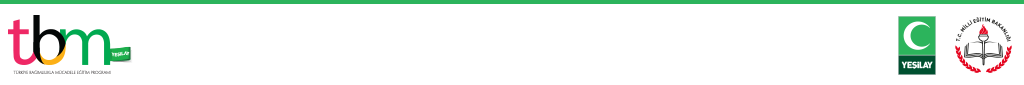 TÜRKİYE BAĞIMLILIKLA MÜCADELE EĞİTİM PROGRAMI (TBM)
4
Kişisel Hijyenine Özen Göster!
Yaşadığın ve çalıştığın çevrenin, ortak kullanım mekânlarının, buralarda kullandığın eşyaların temizlik ve bakımıyla da ilgilen!
Beden temizliği için kullandığın araçları başkalarıyla paylaşma!
Yakınındaki bulaşıcı bir hastalığa yakalanmış hastanın eşyalarını kullanma!
Umumi yerlerde çatal, kaşık gibi araçların temizliğini kontrol et!
(2/2)
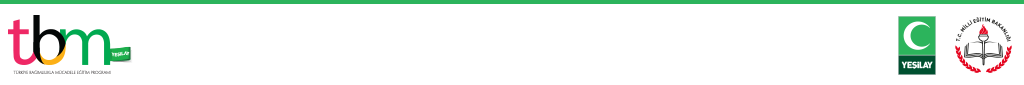 TÜRKİYE BAĞIMLILIKLA MÜCADELE EĞİTİM PROGRAMI (TBM)
5
Hareketli Ol, Fiziksel Egzersiz Yap!
Fiziksel aktivite ve egzersiz;
Kalp ve damar sağlığını iyileştirir.
Dokuların daha iyi beslenmesini sağlar.
Kandaki kolesterol ve şeker seviyesini düzeltir.
Vücudun görünümünü güzelleştirir.
Beyne giden kanın dolaşımını ve hormonların salgılanmasının düzenliliğini sağlar.
Entelektüel işlevleri geliştirir.
Endorfin hormonlarının düzenli salgılanmasını sağlar.
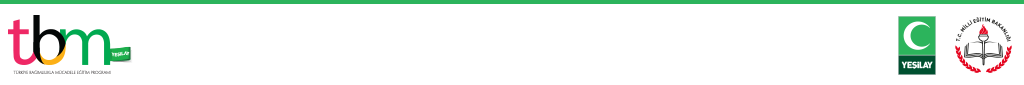 TÜRKİYE BAĞIMLILIKLA MÜCADELE EĞİTİM PROGRAMI (TBM)
5
Hareketli Ol, Fiziksel Egzersiz Yap!
Önce uzman yardımı al, sonra başla!
Uygun kıyafetler kullan!
Egzersize başlamadan önce ısınma hareketleri yap!
Egzersizi bitirdikten sonra soğuma hareketleri yap!
Kendi sınırlarını gözet!
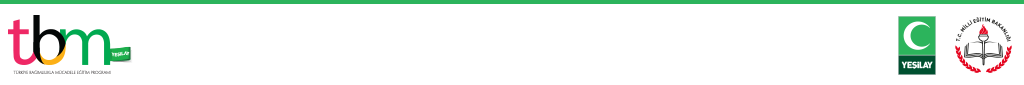 TÜRKİYE BAĞIMLILIKLA MÜCADELE EĞİTİM PROGRAMI (TBM)
6
Bağımlılıklardan Korun!
Zayıf ve güçlü yanlarının farkında ol!
Stresle baş etme yöntemlerini öğren!
Gerektiğinde “Hayır!” de!
Cesareti başka yerde değil, kendi içinde ara!
Kendi kararlarını almayı öğren!
Kendi doğrularını takip et!
Gerektiğinde yakınlarından yardım iste!
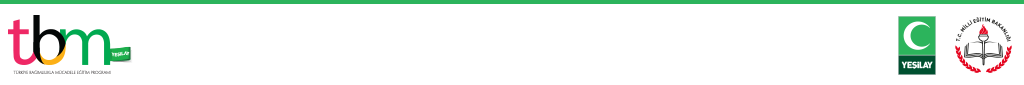 TÜRKİYE BAĞIMLILIKLA MÜCADELE EĞİTİM PROGRAMI (TBM)
7
Hastalıklardan Korun, Tedavi Ol!
Ruh ve beden sağlığını koru!
Doktorunun düzenleyeceği periyotlarla kanser tarama testlerini yaptır!
Yanmış veya bayat yiyecekler yemekten sakın!
Sağlıklı beslen!
Mesleğini seçerken genetik yapını göz önünde bulundur!
Senin için sağlıklı olan ortamlarda çalış!
Her zaman acil durumlara hazırlıklı ol!
Vakit varken aşı ol!
Zararlı maddelerden uzak dur!
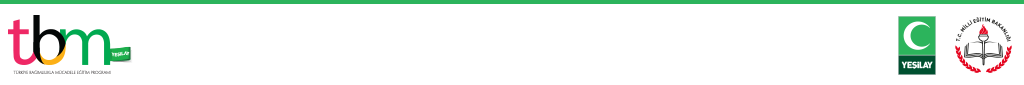 TÜRKİYE BAĞIMLILIKLA MÜCADELE EĞİTİM PROGRAMI (TBM)
8
Hastalıklarını İyi Yönet!
Genetik açıdan risk taşıyorsan düzenli kontrollerle erken dönemde teşhis edilmesini sağla!
Yaşam tarzını hastalığını dikkate alarak doktor tavsiyesine göre düzenle!
Yol arkadaşları ve destekçiler edin!
Sigara, alkol ve diğer maddelerden uzak dur!
Düzenli uyu!
Düzenli tıbbi kontrollerle hastalığının seyrini takip et!
(1/3)
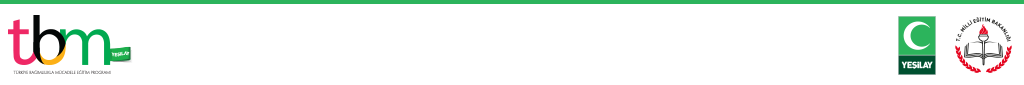 TÜRKİYE BAĞIMLILIKLA MÜCADELE EĞİTİM PROGRAMI (TBM)
8
Hastalıklarını İyi Yönet!
Doktorunun düzenlediği ilaç kullanım düzenine uy!
Tıbbi kontrollerde unutmadan her şeyi doktoruna aktarabilmek için bir hastalık günlüğü tut!
Doktoruna kulak ver!
Kulaktan dolma bilgilere inanma!
Gerekli olmadıkça doktor değiştirme!
Doktorunun önerdiği diyet ve egzersiz programlarına uy!
Hastalığının eğitimini al!
(2/3)
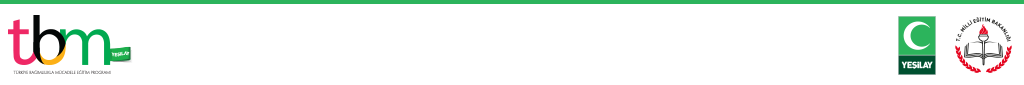 TÜRKİYE BAĞIMLILIKLA MÜCADELE EĞİTİM PROGRAMI (TBM)
8
Hastalıklarını İyi Yönet!
Hastalığın gerektirdiği ilaç, alet ve cihazların kullanımını öğren!
Evde yapılması gereken ölçümleri usulüne uygun yap!
Hastalığından korkma!
Vücudunun bakımına özen göster!
İdeal vücut ağırlığında kal!
Atıl durma!
Bağışıklık sistemini zinde tut!
Doku beslenmesini sağlayacak kılık kıyafet kullan!
Kişisel hijyenin gereklerine tam anlamıyla riayet et!
(3/3)
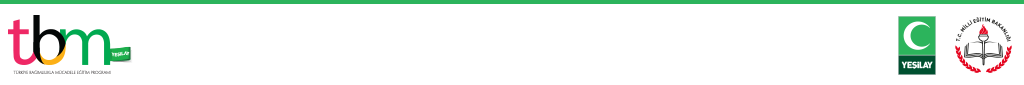 TÜRKİYE BAĞIMLILIKLA MÜCADELE EĞİTİM PROGRAMI (TBM)
9
Yaşadığın/Bulunduğun Mekânlarda Sağlık Şartlarını Oluştur!
Evini düzenli aralıklarla temizle!
Özellikle tuvalet, banyo ve mutfak temizliğine dikkat et!
Tuvalet temizliğinde kullanılan temizlik araçlarını başka bir yerde kullanma!
Tuvalet ve banyolarda musluk başlarını deterjanlı bezlerle yıka ve sonra durula!
Dış yüzeylerin temizliğinde kullandığın silme bezlerini banyo tezgâhı, ayna vb. yerler için de kullanma!
Mutfak hijyenini sağlamak için öncelikle sağlıklı ve son kullanma tarihi geçmemiş ürünler almaya dikkat et!
(1/5)
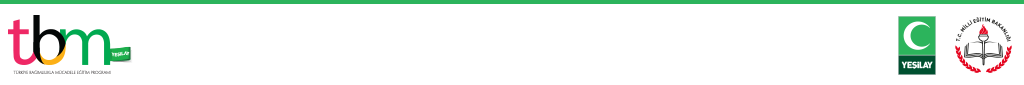 TÜRKİYE BAĞIMLILIKLA MÜCADELE EĞİTİM PROGRAMI (TBM)
9
Yaşadığın/Bulunduğun Mekânlarda Sağlık Şartlarını Oluştur!
Meyve ve sebzeleri, yumurta, et vb. pişmemiş çiğ ürünleri iyice yıka!
Çöpleri zamanında at!
Çöp kutusunda çöp torbası kullan, çöp kutusunu sık sık yıka!
Ellerini yiyeceklerin yıkandığı lavaboda yıkama!
Elle bulaşık yıkayacağın zaman yıkama ve durulama işlemini akar bir suyun altında yap!
Bulaşığı büyük hacimli kaplarda değil, suyun daha sık değiştirildiği küçük kaplarda yıka!
(2/5)
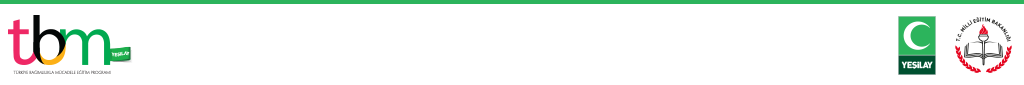 TÜRKİYE BAĞIMLILIKLA MÜCADELE EĞİTİM PROGRAMI (TBM)
9
Yaşadığın/Bulunduğun Mekânlarda Sağlık Şartlarını Oluştur!
Buzdolabının iç ve dış yüzeyini düzenli olarak deterjanlı su ile sil!
Buzdolabında gıda malzemesi dışında ürün bulundurma!
Ocak, yemeklerin yahut yiyeceklerin konulduğu tezgâh vb. yerleri deterjanla temizle!
Evde zemin temizliği yaparken önce fazla kirli olan yerlerden başla!
Zemin temizliğinde sıcak su kullan!
Kapı kolları vb. elle sık tutulan yerleri ayrı bir sabunlu bezle ve sıcak su kullanarak temizle!
(3/5)
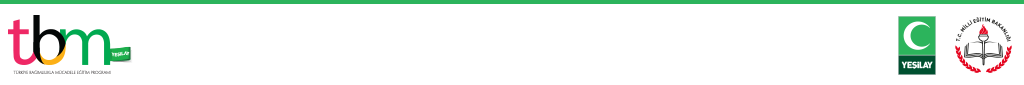 TÜRKİYE BAĞIMLILIKLA MÜCADELE EĞİTİM PROGRAMI (TBM)
9
Yaşadığın/Bulunduğun Mekânlarda Sağlık Şartlarını Oluştur!
Temizlik yapıldıktan sonra temizlik malzemelerini de temiz suyla yıka ve temiz olarak sakla!
Tuvalet, banyo, mutfak ve zemin temizlik malzemelerini ayrı ayrı sakla!
Dışarıdan eve geldiğinde ellerini yıka, elbiselerini değiştirerek ayrı bir yere as!
Evi sık sık havalandır!
Nevresim, çarşaf, koltuk ve yastık gibi eşyaların kılıflarını sık yıka!
(4/5)
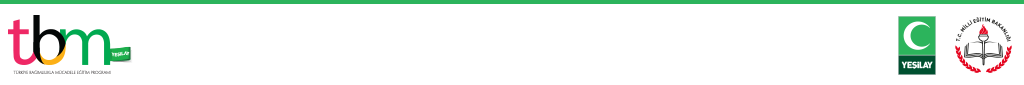 TÜRKİYE BAĞIMLILIKLA MÜCADELE EĞİTİM PROGRAMI (TBM)
9
Yaşadığın/Bulunduğun Mekânlarda Sağlık Şartlarını Oluştur!
Genel olarak çamaşırları asarak kurut!
Kıyafetlerini kendine ait bir dolaba koy ve dolabını düzenli olarak temizle!
Alerji yapabilecek maddelerin evde bulunmamasına dikkat et!
Evde sigara içilmesine izin verme!
Evde çiçek varsa çiçeği yattığın odaya koyma!
(5/5)
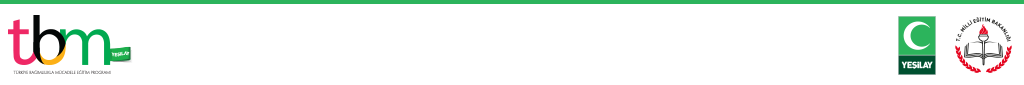 TÜRKİYE BAĞIMLILIKLA MÜCADELE EĞİTİM PROGRAMI (TBM)
9
Yaşadığın/Bulunduğun Mekânlarda Sağlık Şartlarını Oluştur!
Sağlıklı Bir Okul Ortamının Oluşturulması İçin...
Oturmadan önce sıranı sil!
Sınıfta tebeşir vb. tozlu, boyalı cisimlerle oynama!
Tahta kalemlerini koklama!
Tuvaletleri temiz bulmadığın zaman mutlaka ilgilileri uyar!
Tuvaletlerdeki musluk sularından içme!
(1/2)
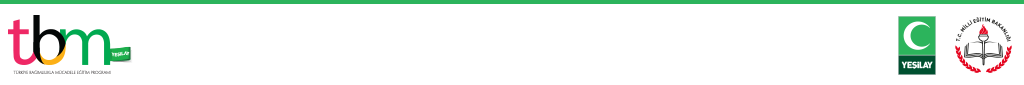 TÜRKİYE BAĞIMLILIKLA MÜCADELE EĞİTİM PROGRAMI (TBM)
9
Yaşadığın/Bulunduğun Mekânlarda Sağlık Şartlarını Oluştur!
Sağlıklı Bir Okul Ortamının Oluşturulması İçin...
Okuldaki çeşitli alanların düzenli ve temiz tutulması konusunda üzerine düşen görevleri yerine getir!
Derslerde kullanılan araç-gereçlerin temizlik ve bakımını öğretmenler nezaretinde yap!
Okul önündeki seyyar satıcılardan açıkta satılan yiyecek satın alma!
Okulunuzda ilk yardım malzemeleri ve yangın söndürme ekipmanlarının nerelerde olduğunu öğren!
(2/2)
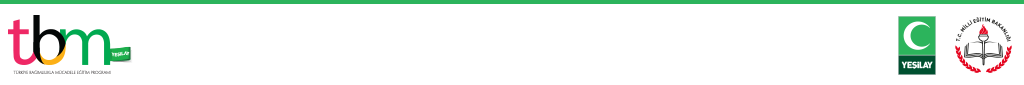 TÜRKİYE BAĞIMLILIKLA MÜCADELE EĞİTİM PROGRAMI (TBM)
9
Yaşadığın/Bulunduğun Mekânlarda Sağlık Şartlarını Oluştur!
Sağlıklı Bir İş Yeri Ortamının Oluşturulması İçin...
Üretim alanlarına göre her iş yerinin kendisi için belirlenen iş yeri hijyeni şartlarını öğren ve çalıştığın iş yerinde bu şartların yerine getirilip getirilmediğini kontrol et!
İş yerinin temiz ve aydınlık olmasına dikkat et!
İş yerinin büyüklüğüne uygun bir havalandırma sistemi olup olmadığını sorgula!
(1/4)
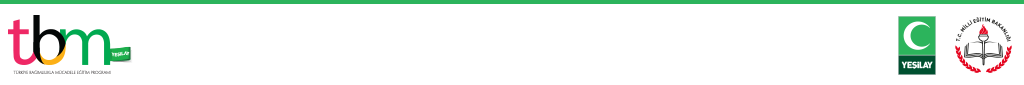 TÜRKİYE BAĞIMLILIKLA MÜCADELE EĞİTİM PROGRAMI (TBM)
9
Yaşadığın/Bulunduğun Mekânlarda Sağlık Şartlarını Oluştur!
Sağlıklı Bir İş Yeri Ortamının Oluşturulması İçin...
Çöp ve benzeri atıkların toplanması ve muhafazası için gerekli tedbirlerin alınmasına sağla!
Atık suların uygun bir şekilde tahliye edilip edilmediğini kontrol et!
İş yerinde bulunan tuvaletlerin zeminlerinin ve duvarlarının mermer, seramik ve mozaik gibi kolay temizlenebilir, yıkanabilir ve dezenfekte edilebilir malzemelerle kaplı olup olmadığına dikkat et!
(2/4)
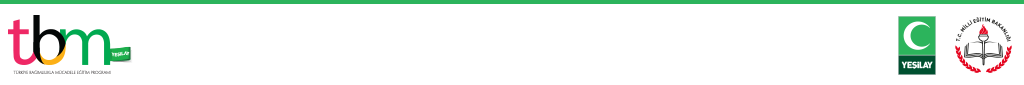 TÜRKİYE BAĞIMLILIKLA MÜCADELE EĞİTİM PROGRAMI (TBM)
9
Yaşadığın/Bulunduğun Mekânlarda Sağlık Şartlarını Oluştur!
Sağlıklı Bir İş Yeri Ortamının Oluşturulması İçin...
İş yerindeki pencere, musluk, kapı kolu gibi birçok kişinin temas ettiği yerlerin temizlenmesine daha fazla dikkat edilmesini sağla!
Ufak çaplı da olsa bir iş kazası geçirirsen mutlaka hemen iş yeri hekimine yahut bir doktora git!
İş yerinde tükettiğin yiyecek ve içeceklere dikkat et!
(3/4)
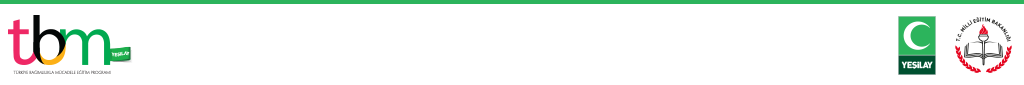 TÜRKİYE BAĞIMLILIKLA MÜCADELE EĞİTİM PROGRAMI (TBM)
9
Yaşadığın/Bulunduğun Mekânlarda Sağlık Şartlarını Oluştur!
Sağlıklı Bir İş Yeri Ortamının Oluşturulması İçin...
Kendi kullandığın eşyayı veya tükettiğin yiyeceklerin artıklarını kendin temizle!
El kurulamak için kâğıt havlu tercih et!
İş yerinin temizlik ve düzen kurallarını öğren, bunlara riayet et!
Çalışma esnasında bulunduğun alanı kirletmemeye dikkat et!
Çalışma sonrasında çevreyi mutlaka temizle!
(4/4)
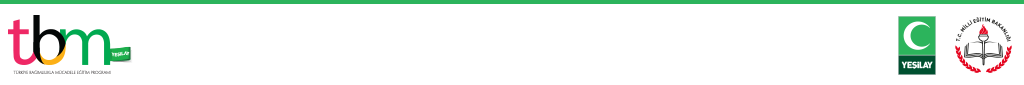 TÜRKİYE BAĞIMLILIKLA MÜCADELE EĞİTİM PROGRAMI (TBM)
10
Evcil Hayvanına İyi Bak! Kendine de!
Pencereleri sürekli kapalı tutma, evi her gün ve sık sık havalandır!
Hayvanını düzenli olarak veteriner kontrolüne götür!
Hem hayvanının hem de kendi sağlığın için onun temizlik ve bakımına özen göster!
Hayvanla birebir temasını mümkün olduğunca azalt!
Hayvanla temas ettikten sonra mutlaka ellerini yıka!
Hayvanın aşılarını ihmal etme, düzenli takip et!
(1/2)
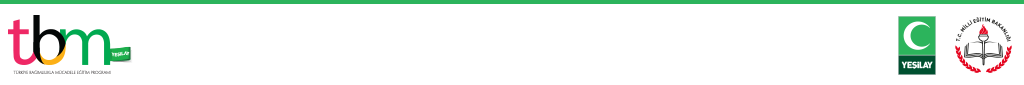 TÜRKİYE BAĞIMLILIKLA MÜCADELE EĞİTİM PROGRAMI (TBM)
10
Evcil Hayvanına İyi Bak! Kendine de!
Hayvanı, yattığın odaya ve yatağına alma!
Astım ve alerji sorunun varsa tüylü bir hayvan asla besleme!
Kedi besliyorsan toksoplazma enfeksiyonu kapmamak için kedinin dışkısıyla temas etme!
Kedin varsa tuvalet ihtiyacını giderirken kullandığı kumu temiz tut, başkalarını bu kumla temas etmemeleri konusunda uyar!
(2/2)
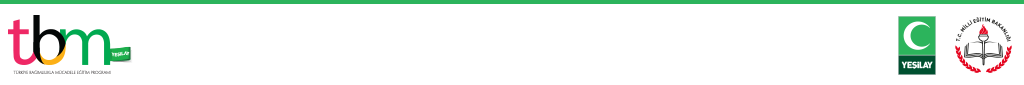 TÜRKİYE BAĞIMLILIKLA MÜCADELE EĞİTİM PROGRAMI (TBM)
11
Giyimine Kuşamına Dikkat Et!
Çevre ve iklim şartlarına uygun kıyafetler seç!
Kıyafetlerinin yapım maddesinin doğal olmasına özen göster!
Yaz aylarında güneş ışığını yansıtan açık renkli kıyafetleri tercih et!
Sıcak havalarda teri emebilen kumaşlardan yapılmış giyecekler kullan!
Soğuk havalarda ince ve çok katlı giysileri tercih et!
(1/3)
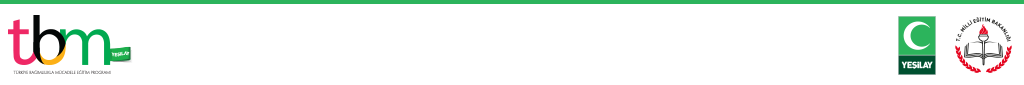 TÜRKİYE BAĞIMLILIKLA MÜCADELE EĞİTİM PROGRAMI (TBM)
11
Giyimine Kuşamına Dikkat Et!
Alerjiyi tetikleyebilecek hammaddelerden mamul kıyafetlerden kaçın!
Yumuşak ve cildi tahriş etmeyecek kıyafetler kullan!
Güneşin zararlı ışınlarına maruz kalma, şapka ve güneş gözlüğü kullan!
Cildini havasız bırakma!
Vücudunun ve dokularının hava almasına imkân veren, rahat ve sağlıklı giysileri tercih et!
(2/3)
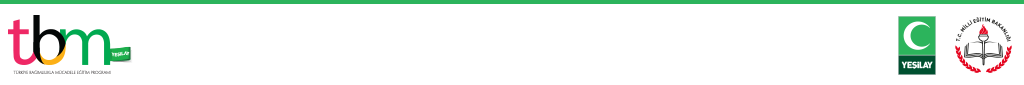 TÜRKİYE BAĞIMLILIKLA MÜCADELE EĞİTİM PROGRAMI (TBM)
11
Giyimine Kuşamına Dikkat Et!
Ayakkabı Deyip Geçme!
Ayağı sıkmadan kavrayan ve ayağın doğal kavislerini destekleyen ayakkabılar kullan!
Ucu sivri ayakkabılardan kaçın!
Ayak genişliğiyle uyumlu yuvarlak burunlu ayakkabılar tercih et!
Parmak uçlarının ayakkabı burnuna temas etmemesine dikkat et!
(3/3)
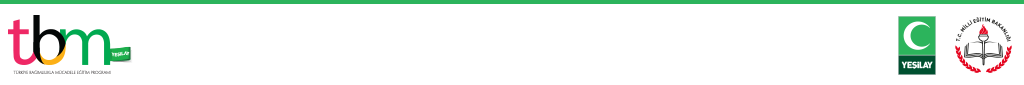 TÜRKİYE BAĞIMLILIKLA MÜCADELE EĞİTİM PROGRAMI (TBM)
11
Giyimine Kuşamına Dikkat Et!
Ayakkabı Deyip Geçme!
Ayak genişliğine uygun olmayan dar ayakkabılar sinir sıkışmasına
Yanlış ayakkabı parmaklarda şekil bozukluğuna ve tırnak batmalarına
Ayağa bol gelen ayakkabı küçük travmalarla cilt kalınlaşmasına ve nasıra, bazen de denge sağlanmasında zorluğa,
Yüksek topuklu ayakkabılar, belde ve bacakta ağrılara
	sebep olabilir.
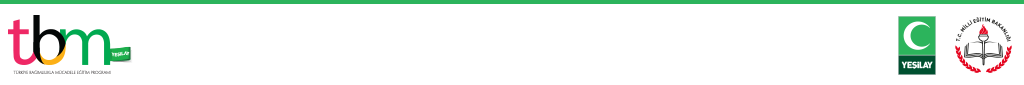 TÜRKİYE BAĞIMLILIKLA MÜCADELE EĞİTİM PROGRAMI (TBM)
12
Yeterli Uyu!
Uyku bozukluğunun sebepleri şunlar olabilir:
Alkol ve sigara kullanmak
Kahve veya demli çay içmek
Kaygı, takıntı, yönetilemeyen stresli ortamlar ve gerilim
Üzücü duygu ve düşünceler
Bilgisayar başında geçirilen uzun saatler 
Işık
Ses ve gürültü 
Uykudan hemen önce egzersiz yapmak ya da yemek yemek
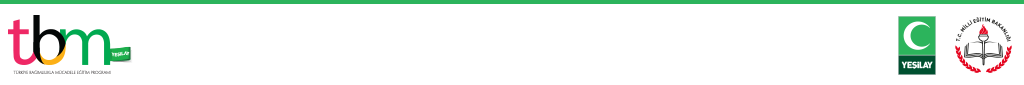 TÜRKİYE BAĞIMLILIKLA MÜCADELE EĞİTİM PROGRAMI (TBM)
12
Yeterli Uyu!
Uykudan kısa süre önce ağır yemekler yeme!
Akşamları hafif yemekler tercih et!
Özellikle uyku saatine yakın zamanlarda kahve ve kafeinli içecekleri içme!
Gün içinde olabildiğince hareketli ol, durağan bir yaşamdan kaçın!
(1/2)
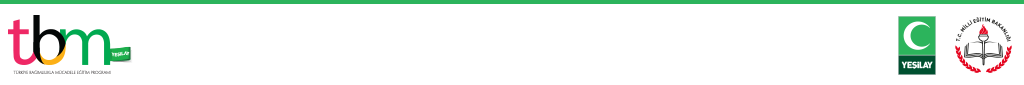 TÜRKİYE BAĞIMLILIKLA MÜCADELE EĞİTİM PROGRAMI (TBM)
12
Yeterli Uyu!
Uyumak için mümkün olduğunca karanlık bir ortam oluşturmaya çalış!
Uygun bir yatak ve yastık seçtiğinden emin ol!
Gece geç saatlere kadar bekleme, çok geç olmadan yat!
Uyandıktan sonra tekrar uyumaya çalışma, hemen kalk!
Sabah erken kalk!
(2/2)
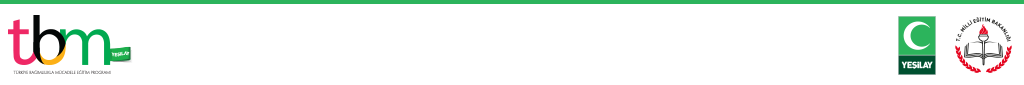 TÜRKİYE BAĞIMLILIKLA MÜCADELE EĞİTİM PROGRAMI (TBM)
TBM Sağlıklı Yaşama Alanı Hedef Kitle ve Modülleri
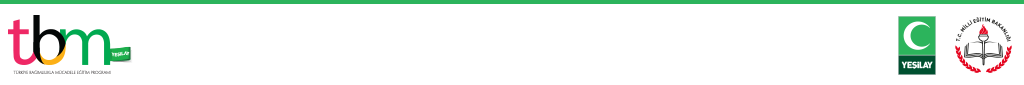 TÜRKİYE BAĞIMLILIKLA MÜCADELE EĞİTİM PROGRAMI (TBM)
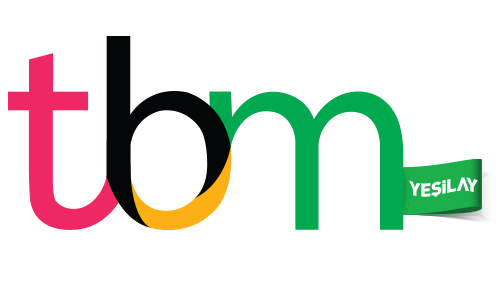 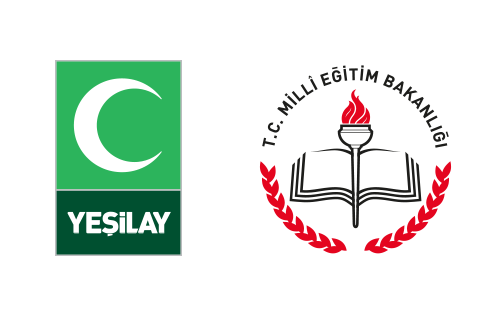 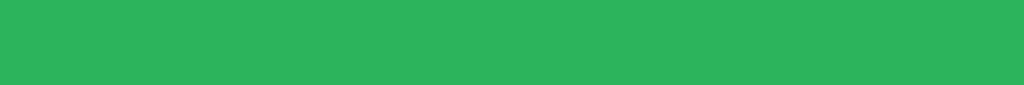